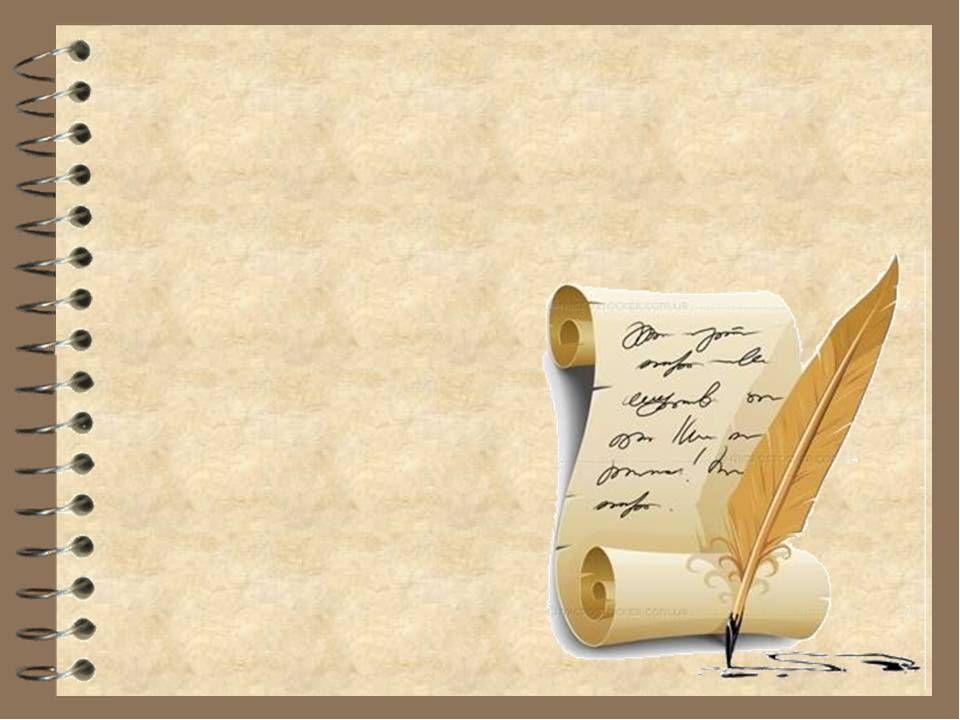 Қазақ тілі
7 “Г”сынып
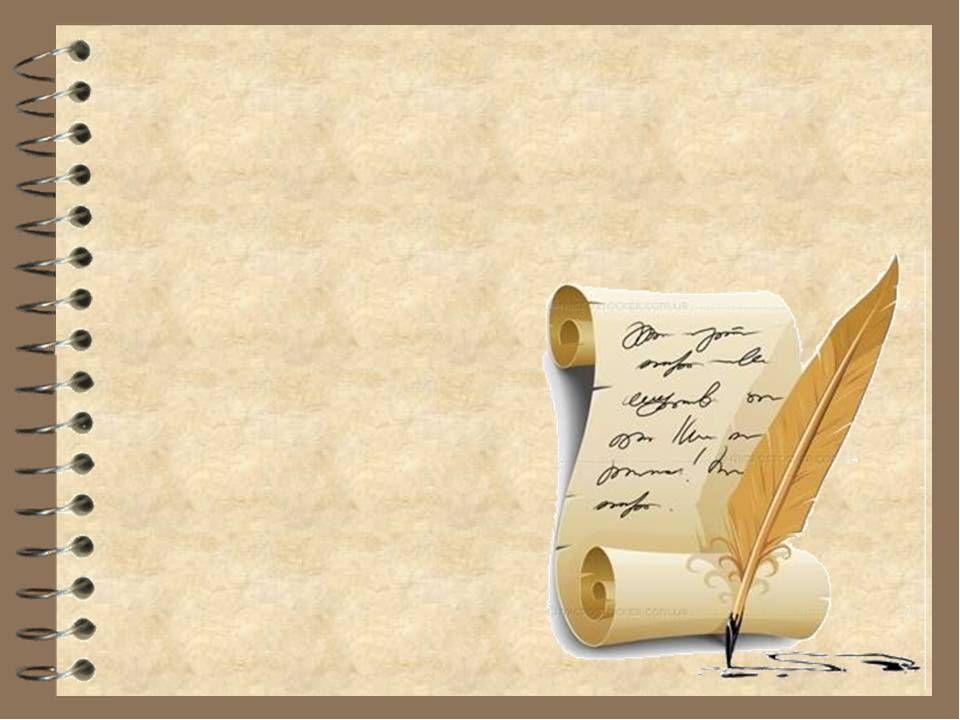 Мейірімді жүрекпен,
Ақпейілді тілекпен,
Амандасып алайық,
Бір жадырап қалайық!
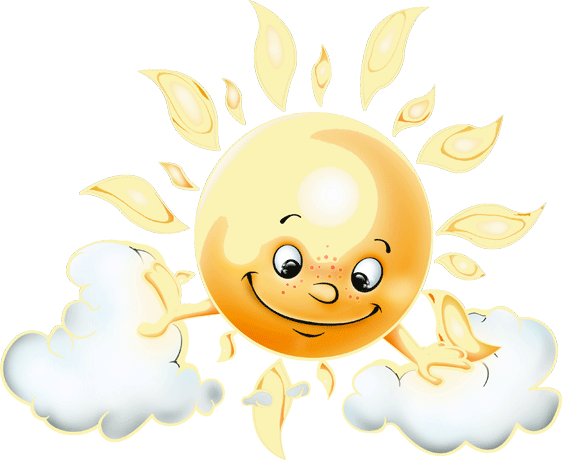 Қайырлы күн болсын
Бейсенбінің әр сәті
Сәттілікке толсын!
Біздің  алар бағамыз,
Кілең «бестік» болсын!
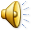 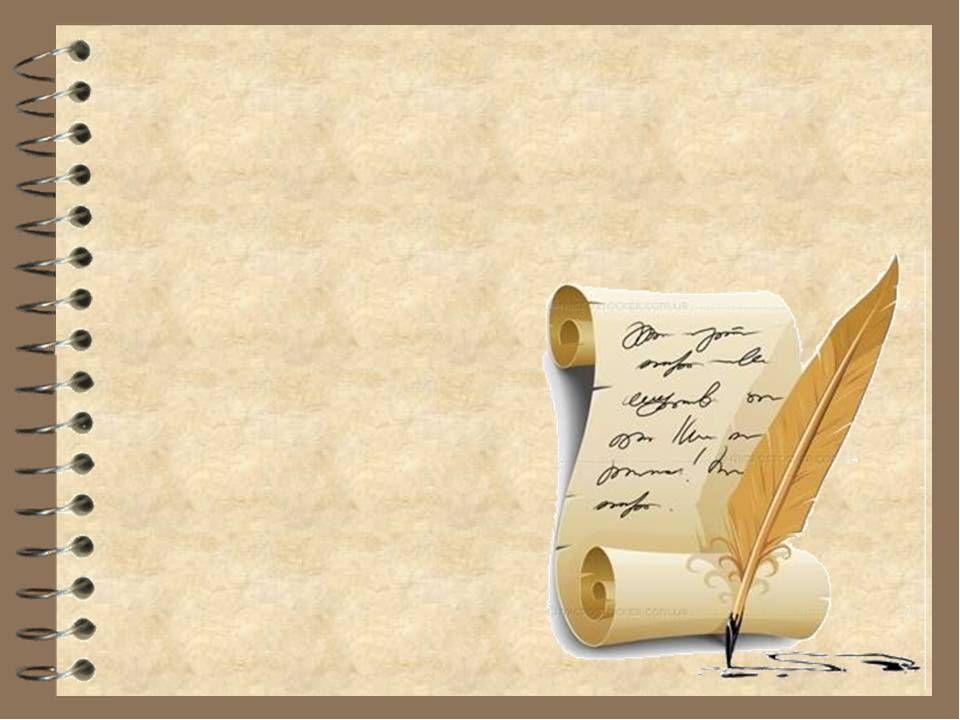 Жылқы – ер қанаты
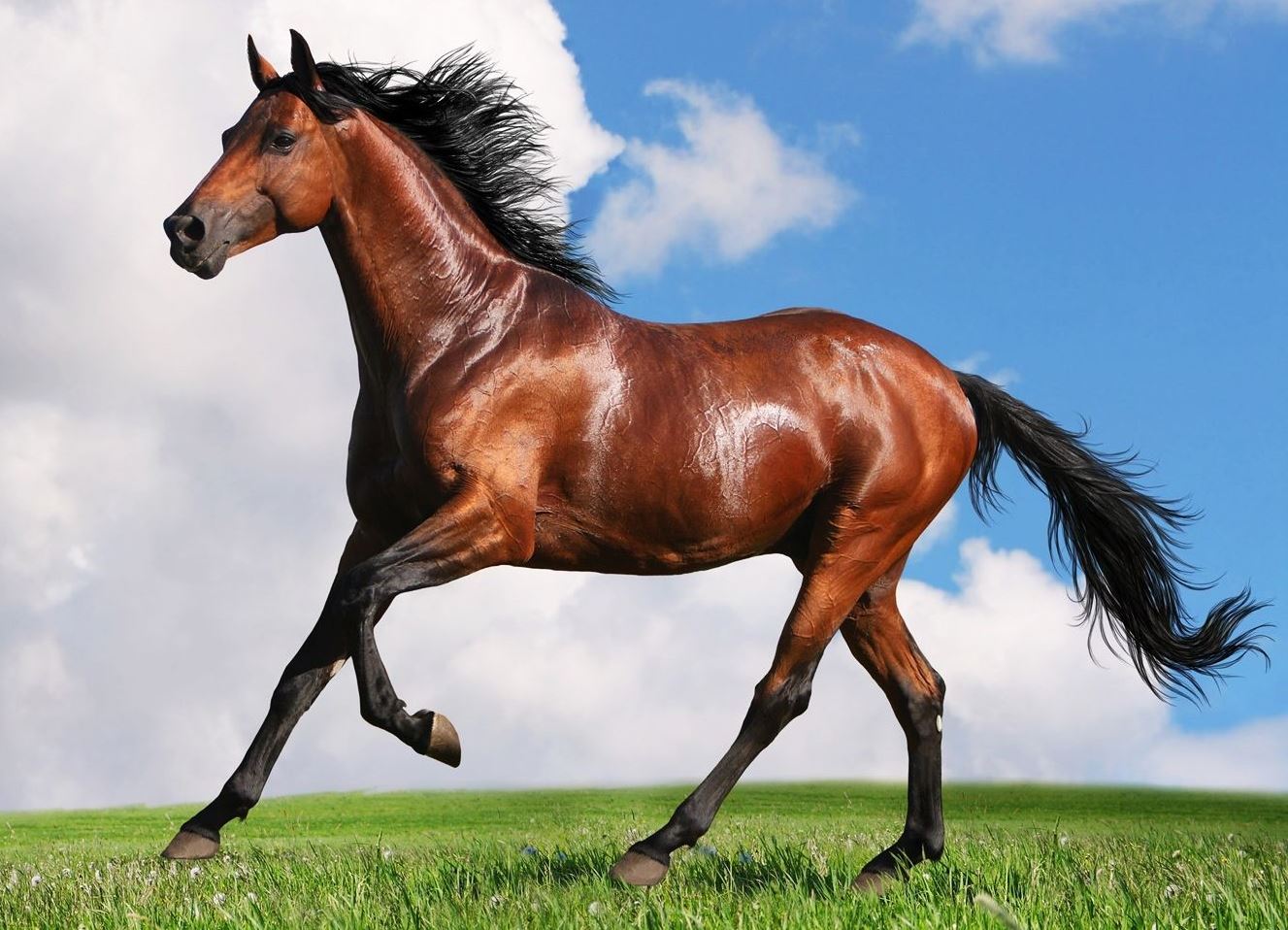 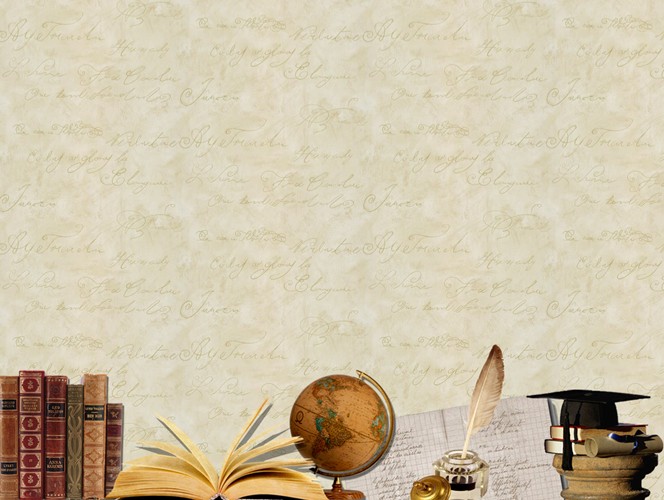 Оқу мақсаты:
О.7.1.2.1. – мәтіннің негізгі мазмұнын түсіну, детальді ақпаратты анықтау; 

Ж.7.4.5.1. – мәтіннен мәліметтерді жинақтай  сызба, кестелер жасау
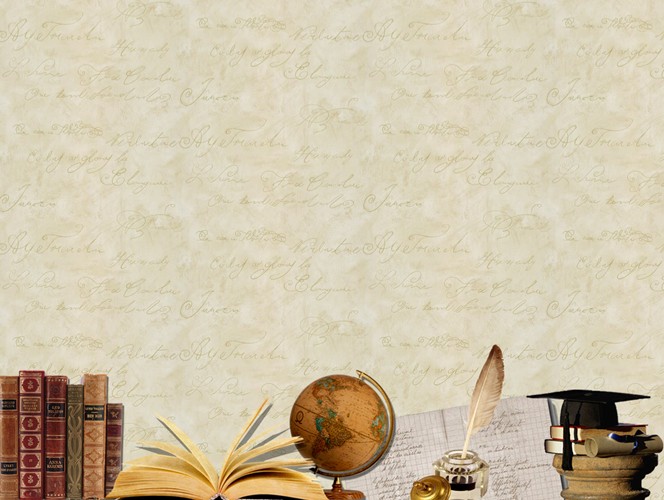 Бағалау критерийі
-мәтіннің негізгі мазмұнын түсінеді, 
детальді ақпаратты анықтайды;

-мәтіннен мәліметтерді жинақтап,сызба кестелерде көрсете алады
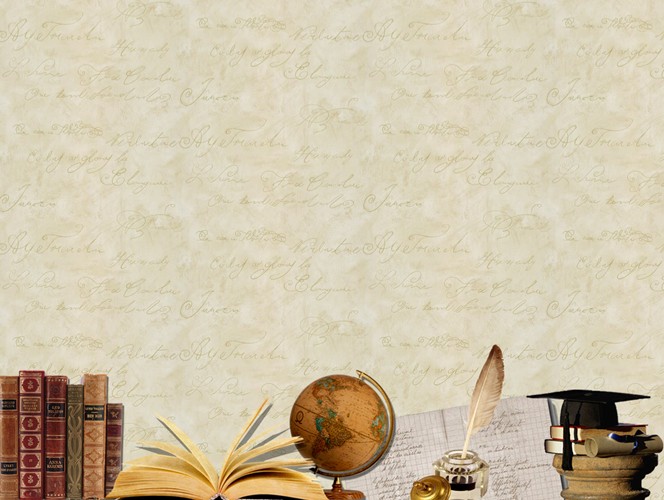 Өткен тақырыпты қайталау
«Сұрақты ұстап ал»
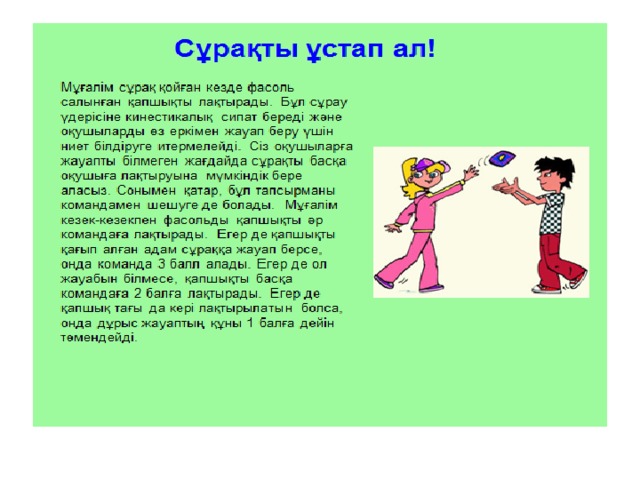 Дескриптор: 
Алдыңғы білімге сүйене отырып, берілген сұрақтарға дұрыс жауап беру
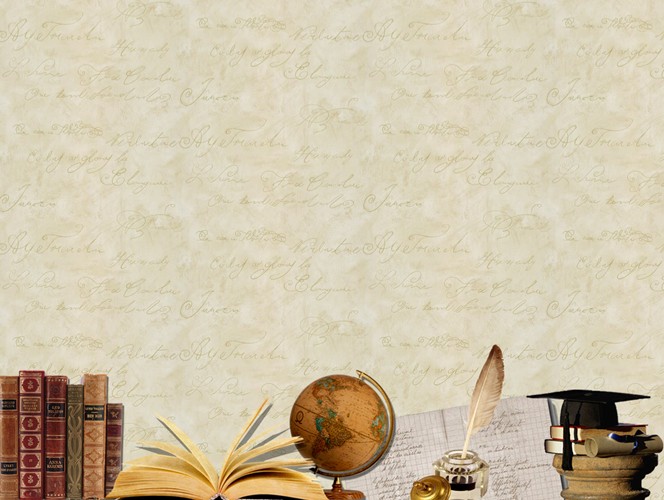 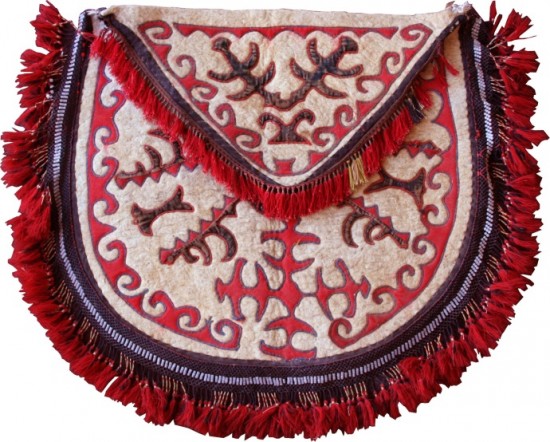 «Сиқырлы  қоржын»
киелі жануар – священное животное
атбегі - конный всадник (тот, кто готовит лошадей на скачки)
ел қорғаған – защитник страны
жан серігі – душевный спутник
реңк - оттенок
ажырату - различать
жүйрік – скакун
Дескриптор:   
- Жаңа сөздермен танысады;
- Сауатты сөзтіркесі мен сөйлем құрай біледі;
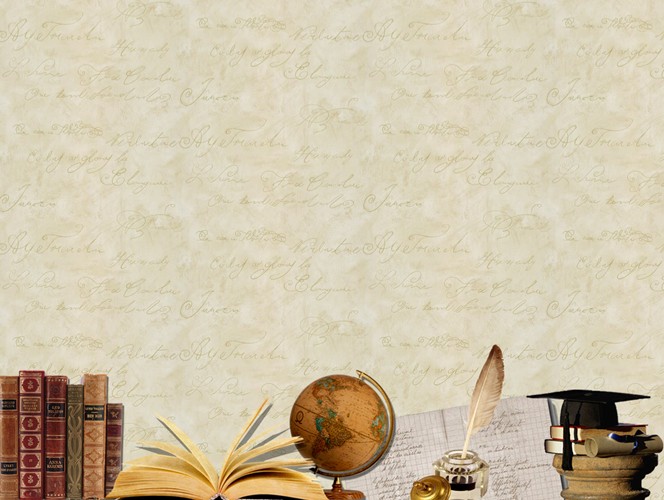 Оқылым кезі
Мәтін мазмұнын түсініп оқу
       «Сканерлеу немесе Егжей-тегжейлі оқу»
Дескриптор:
Мәтінді тізбектеп мәнерлеп оқиды,мазмұнын түсінеді
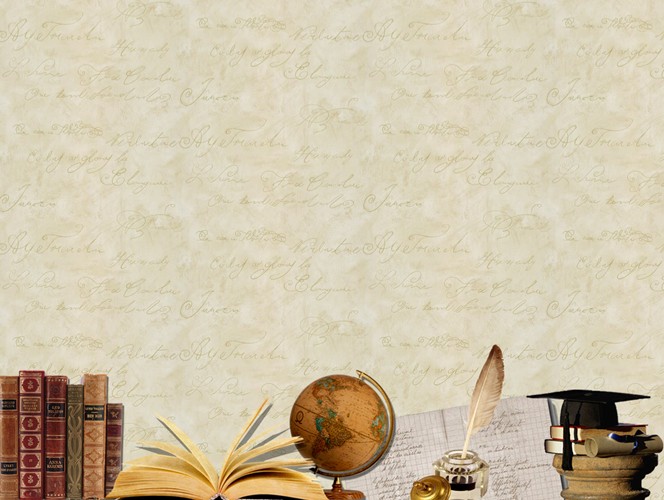 «Дана үкі»
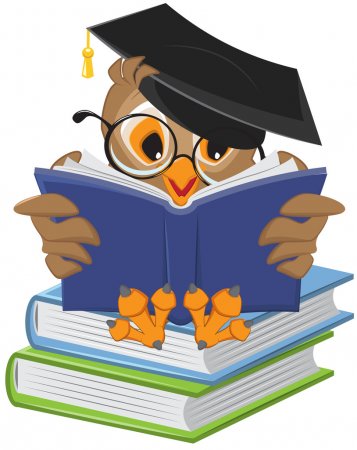 Дескриптор:
Мәтіннен жылқы касиеттерін  таба алады
Сөздер мен сөзтіркестерін мағынасына қарай сәйкестіндіре алады
Бес жол өлеңді талапқа сай құра алады
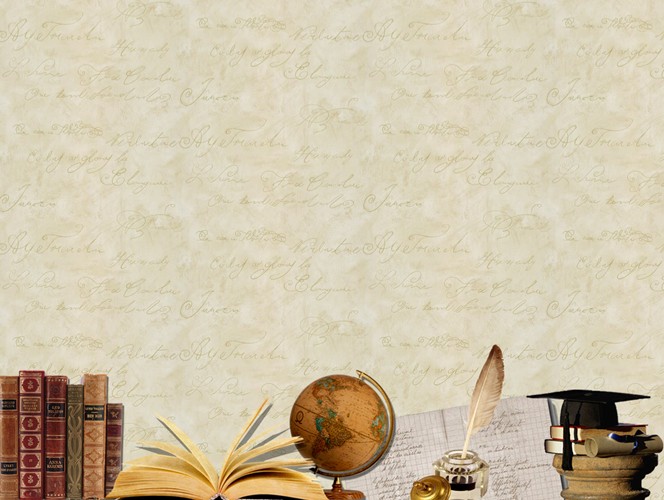 ЕСТЕ САҚТА!
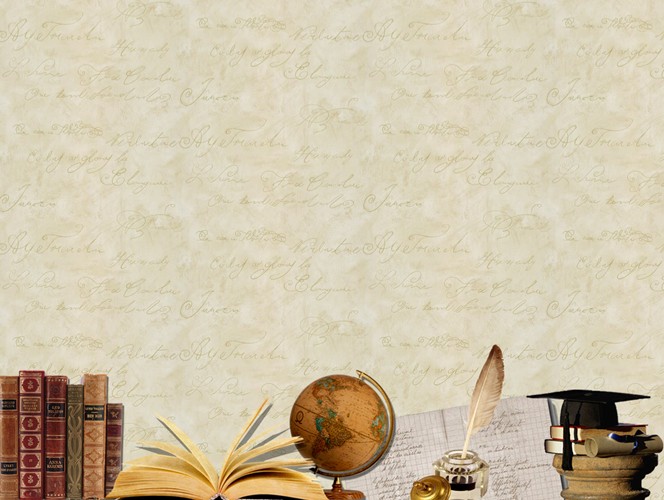 Жылқының пайдасы туралы не білеміз?
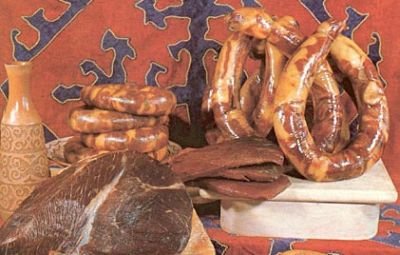 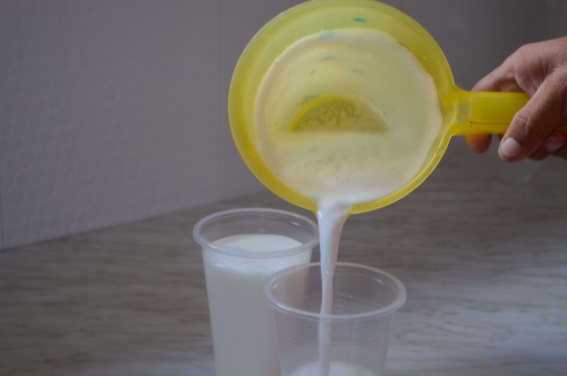 Жылқының ерекше бір қасиеті:
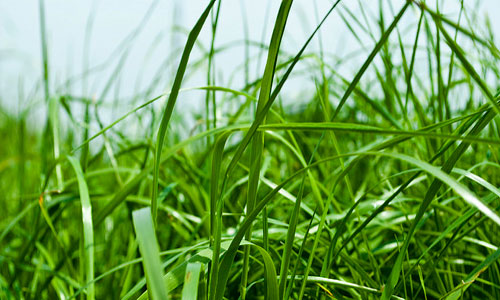 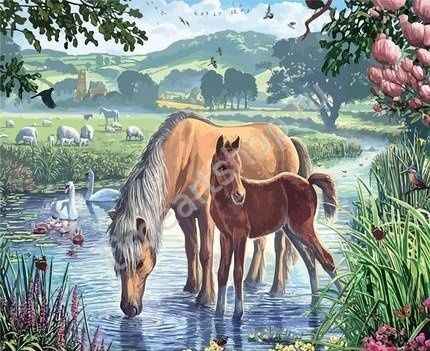 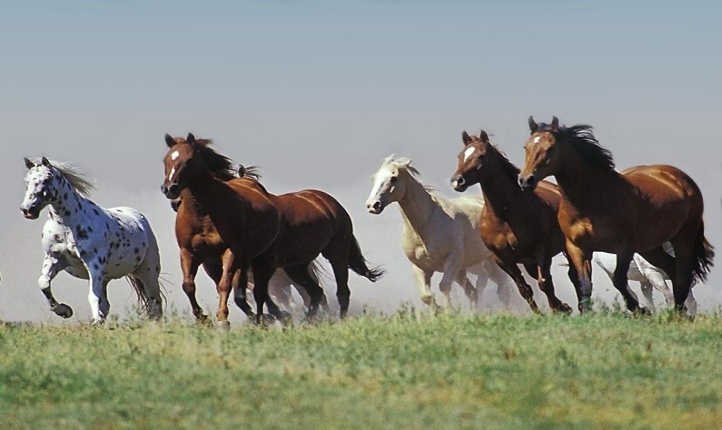 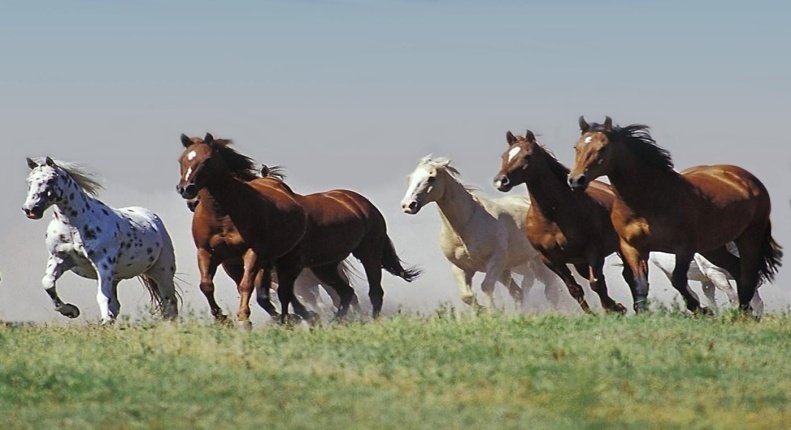 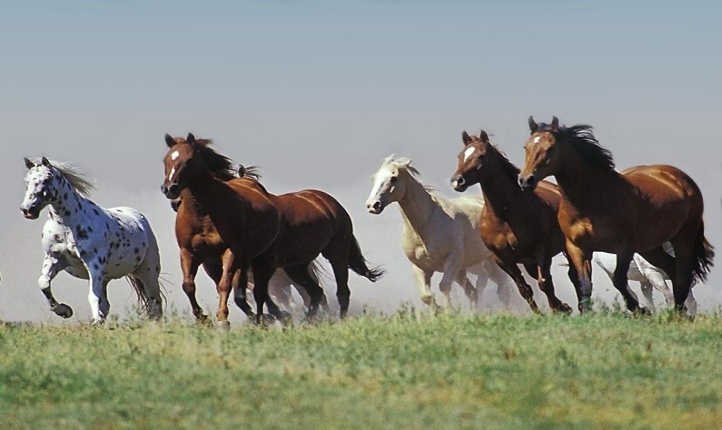 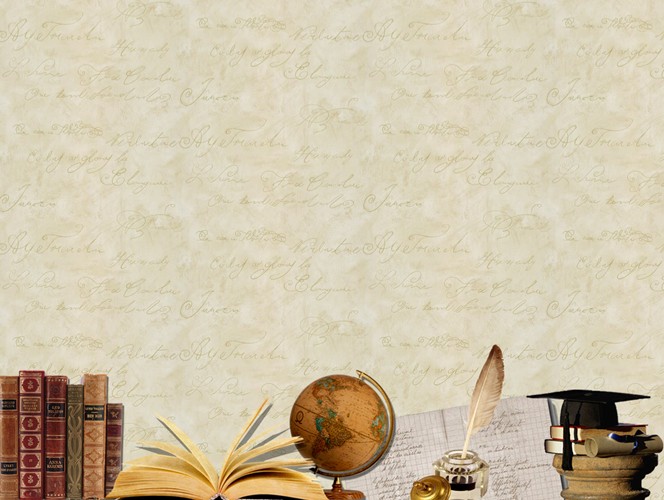 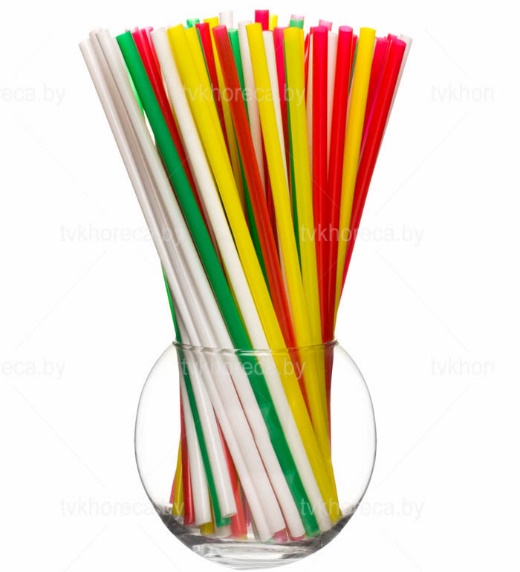 «Коктейль таяқшасы»
Дескриптор:  Білім алушылар 
      коктейль таяқшасы көмегімен мәтін бойынша  сұрақтарға   жауап береді
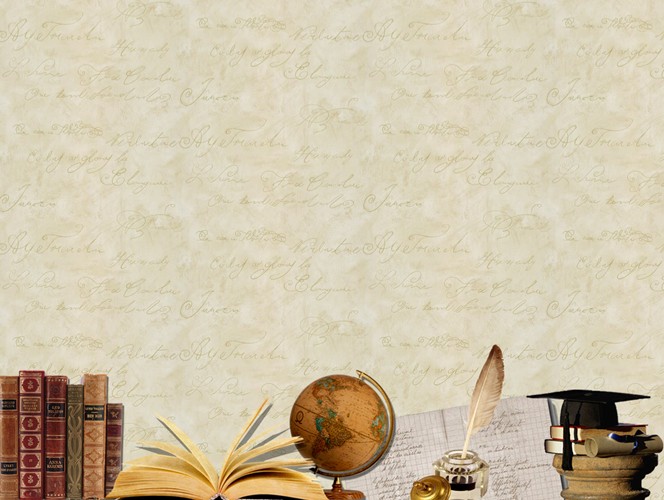 Мен үшін бүгін сабақта
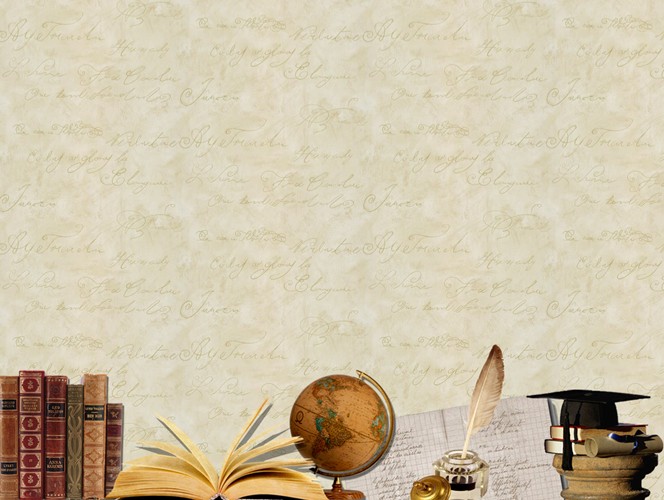 Үй жұмысы
Жылқы малы  туралы 8 жол өлең   жаттап келу